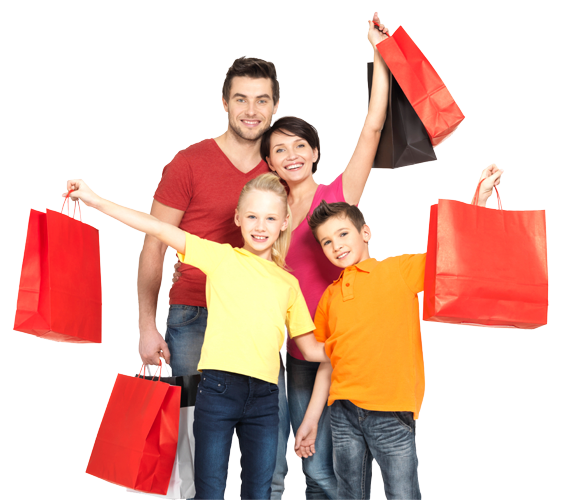 Lesson 2:  
Reading
Topic: 
Shopping and 
Services

Year: 
4
This Photo by Unknown author is licensed under CC BY-NC.
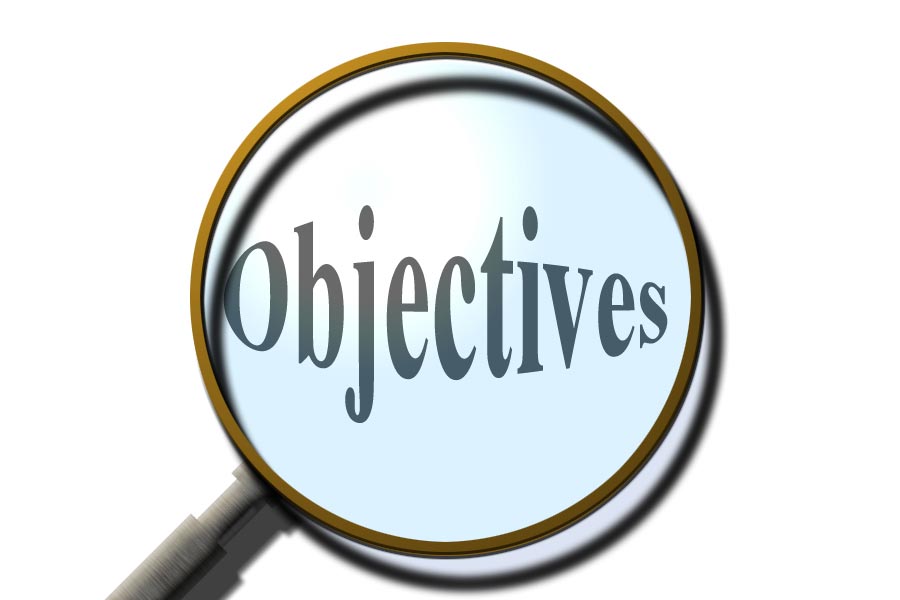 Lesson Objectives:
During this lesson I will:
learn the meaning of new words.
listen to a text being read aloud.
read a text silently and aloud.
answer questions about the text.
Download these resources:
Reading Text Handout
Questions Worksheet
Answers Handout
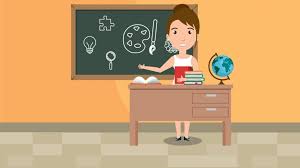 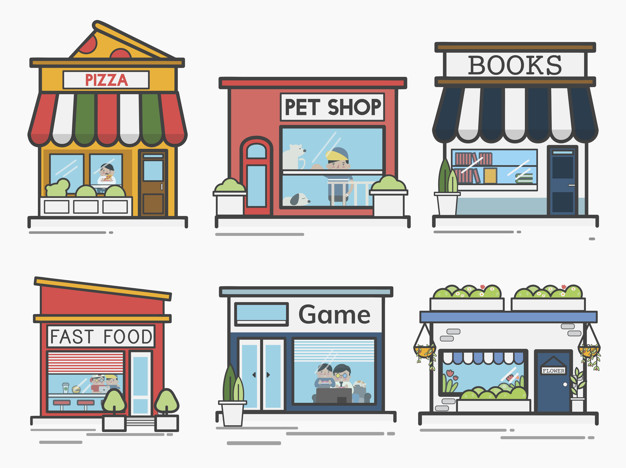 Different shops in the community
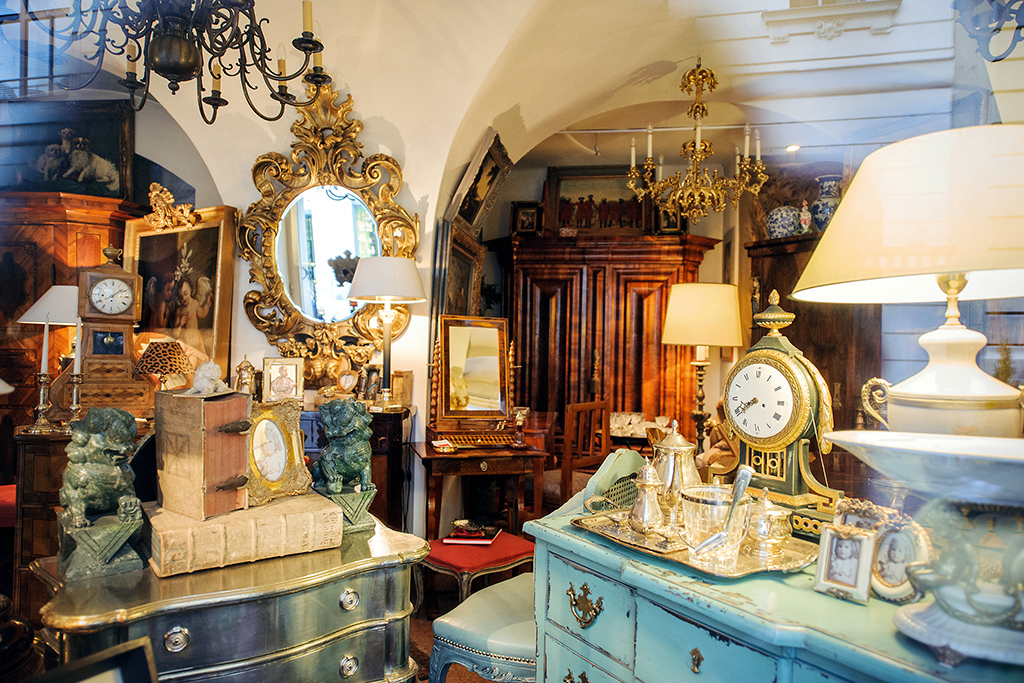 Antique 
Shop

a shop that 
sells valuable 
old items 
and collectables
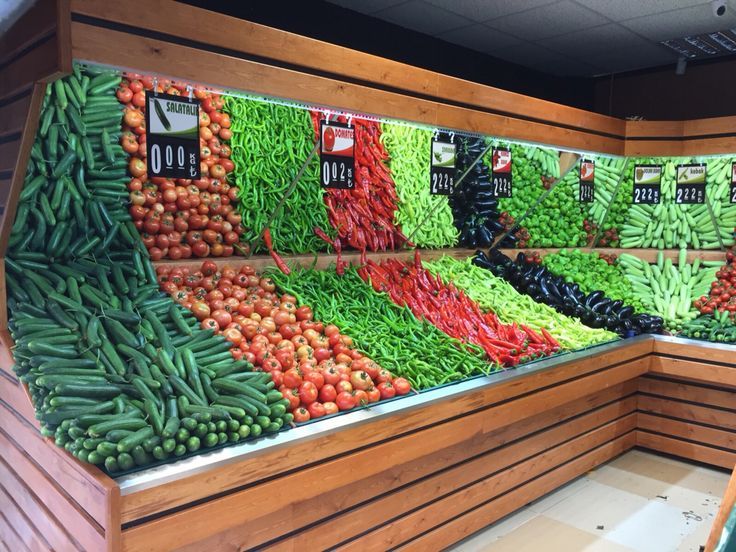 Greengrocer

a shop where you can buy fruit and vegetables
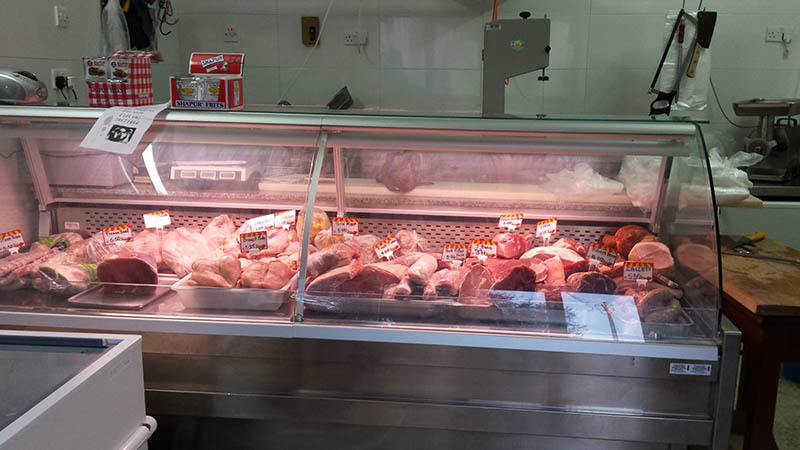 Butcher

a shop that sells meat
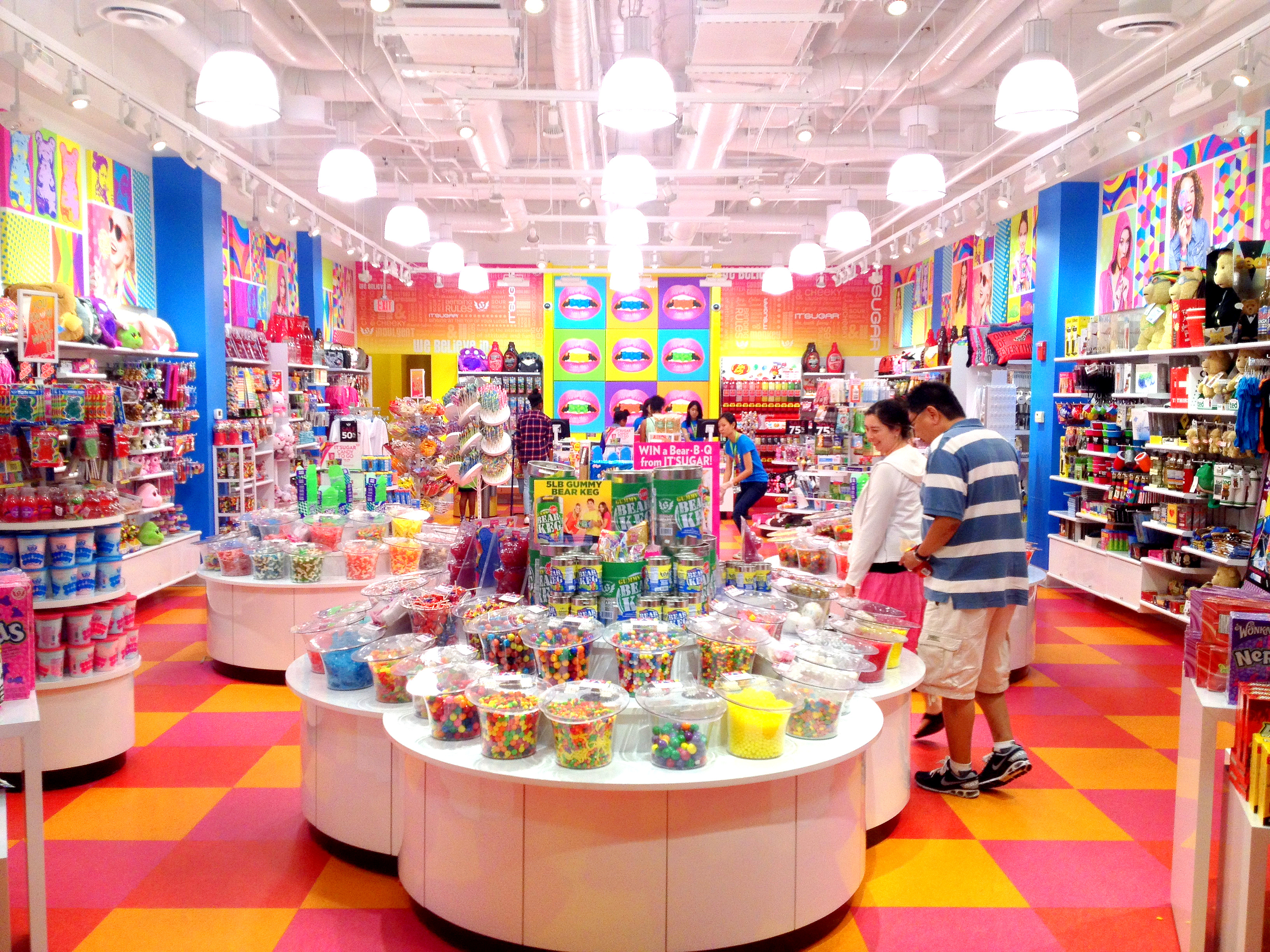 Candy Shop

a shop that sells various kinds of sweets and chocolates
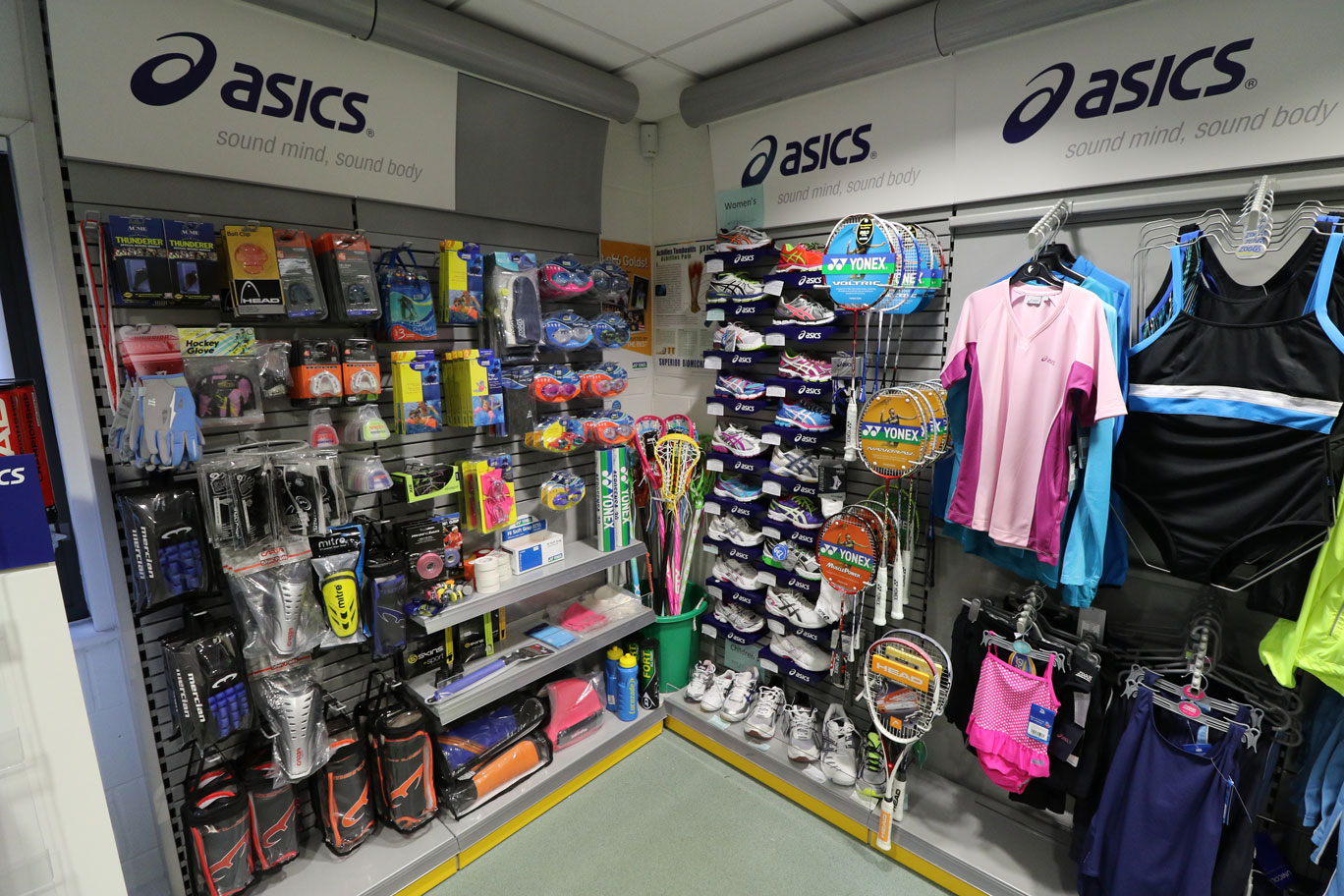 Sports Shop

a shop that sells sportswear and sports equipment
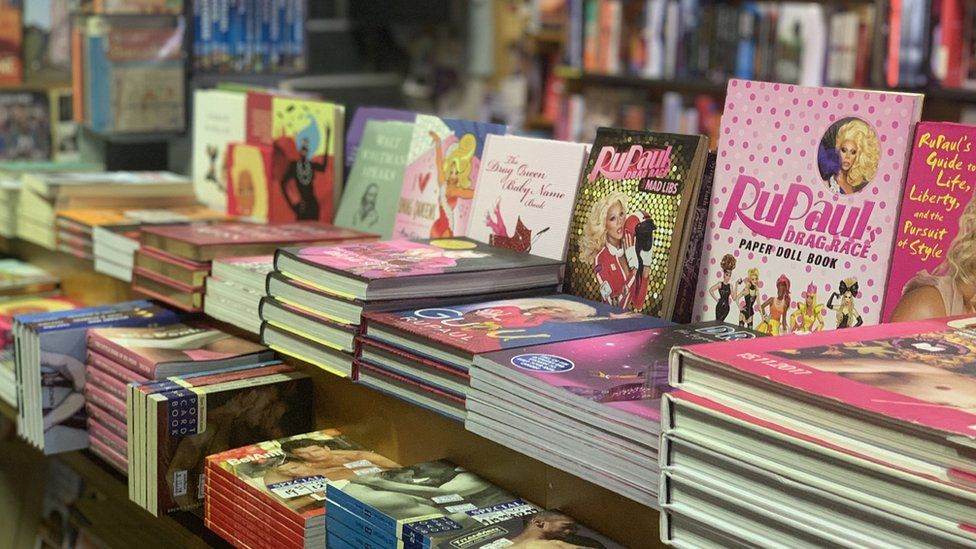 Book Shop

a shop that sells books
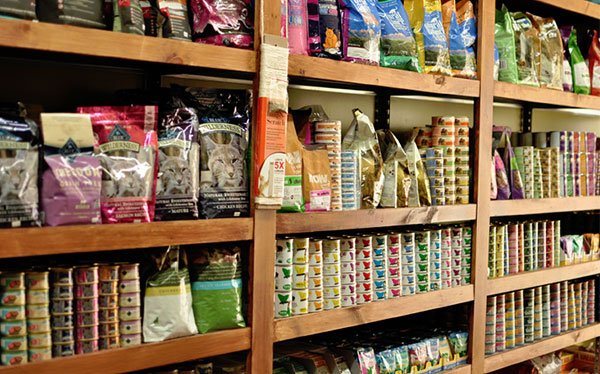 Pet Shop

a shop that sells pet animals, such as cats, dogs and birds and their supplies
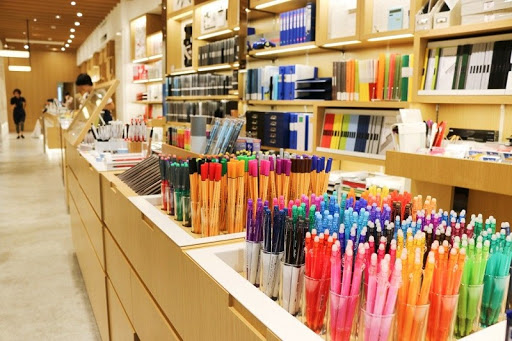 Stationery Shop

a shop that sells stationery and related things
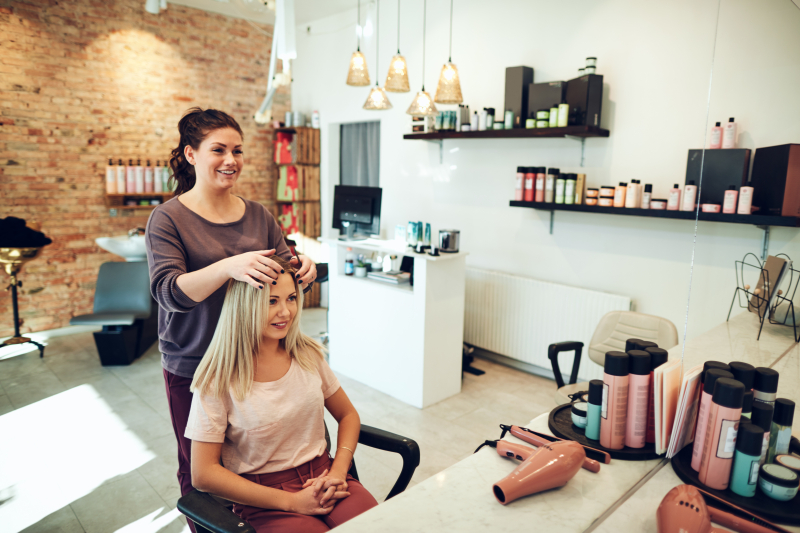 Hairdresser Salon 

a business which offers hairdressing services
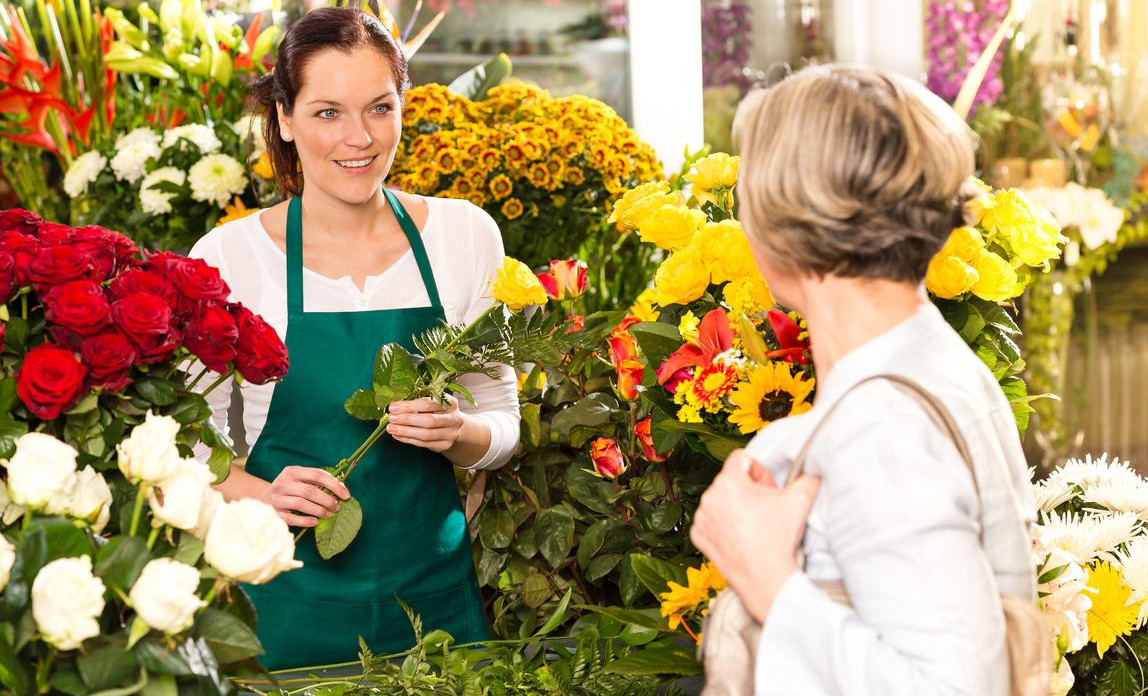 Florist

a shop that
 sells flowers
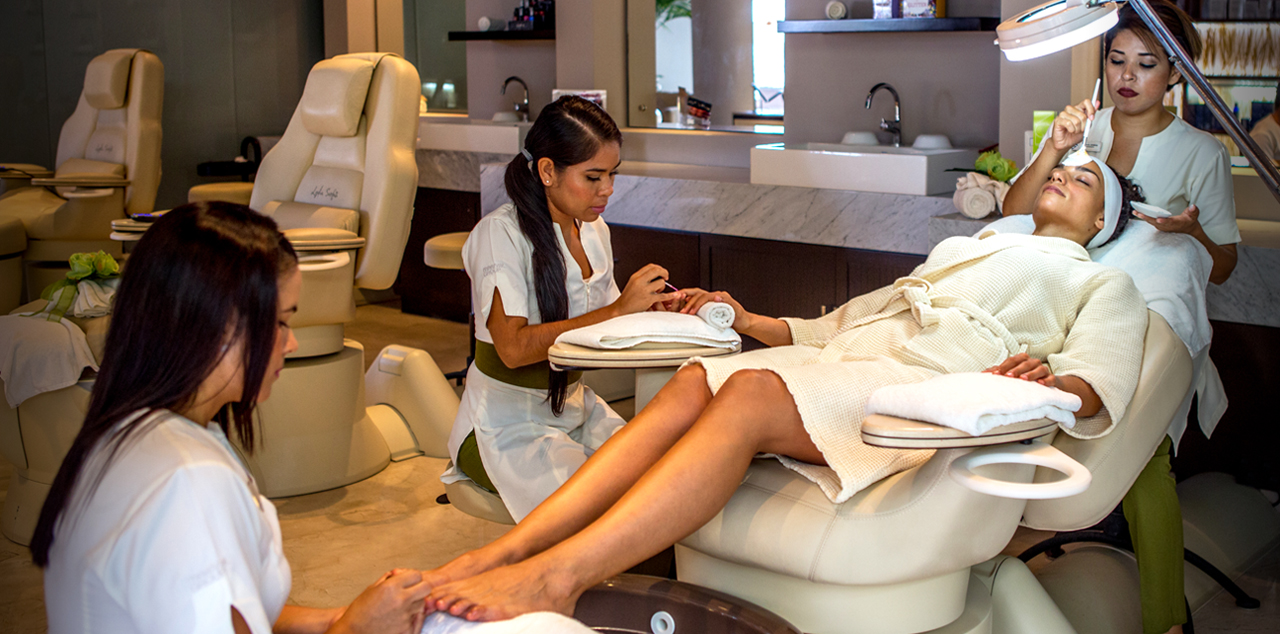 Beauty Salon

a business which offers beauty treatments
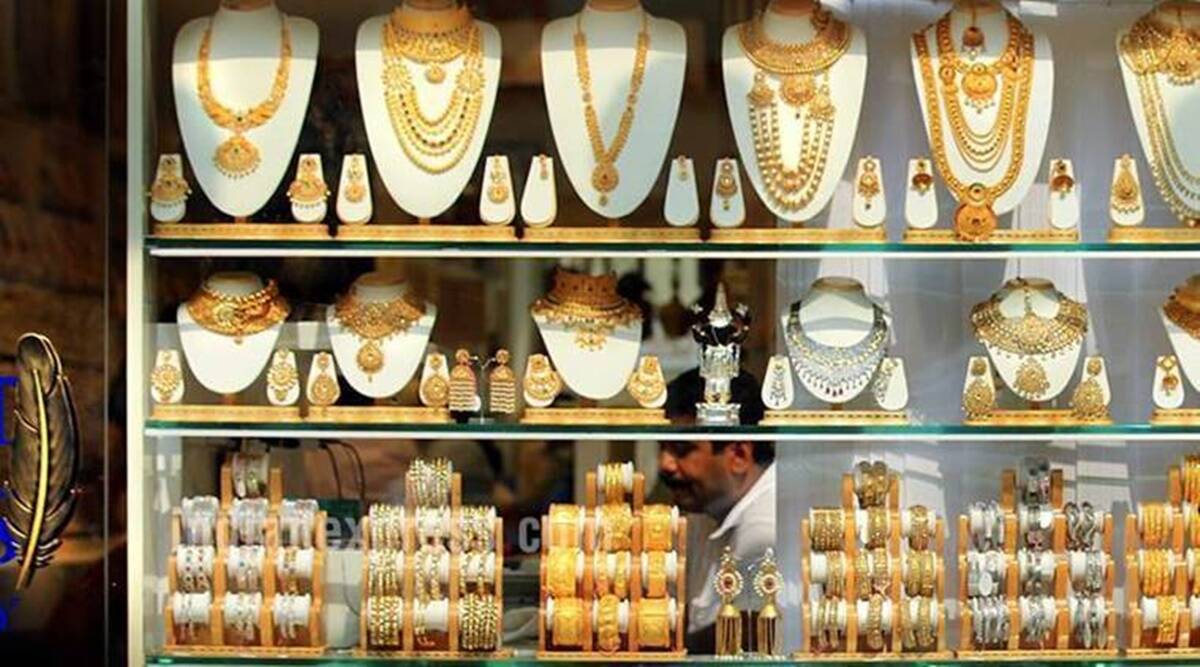 Jewellery Shop

a shop that sells watches and jewellery
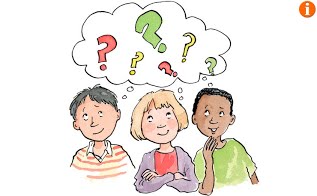 What is a Department Store?

What is a mall?
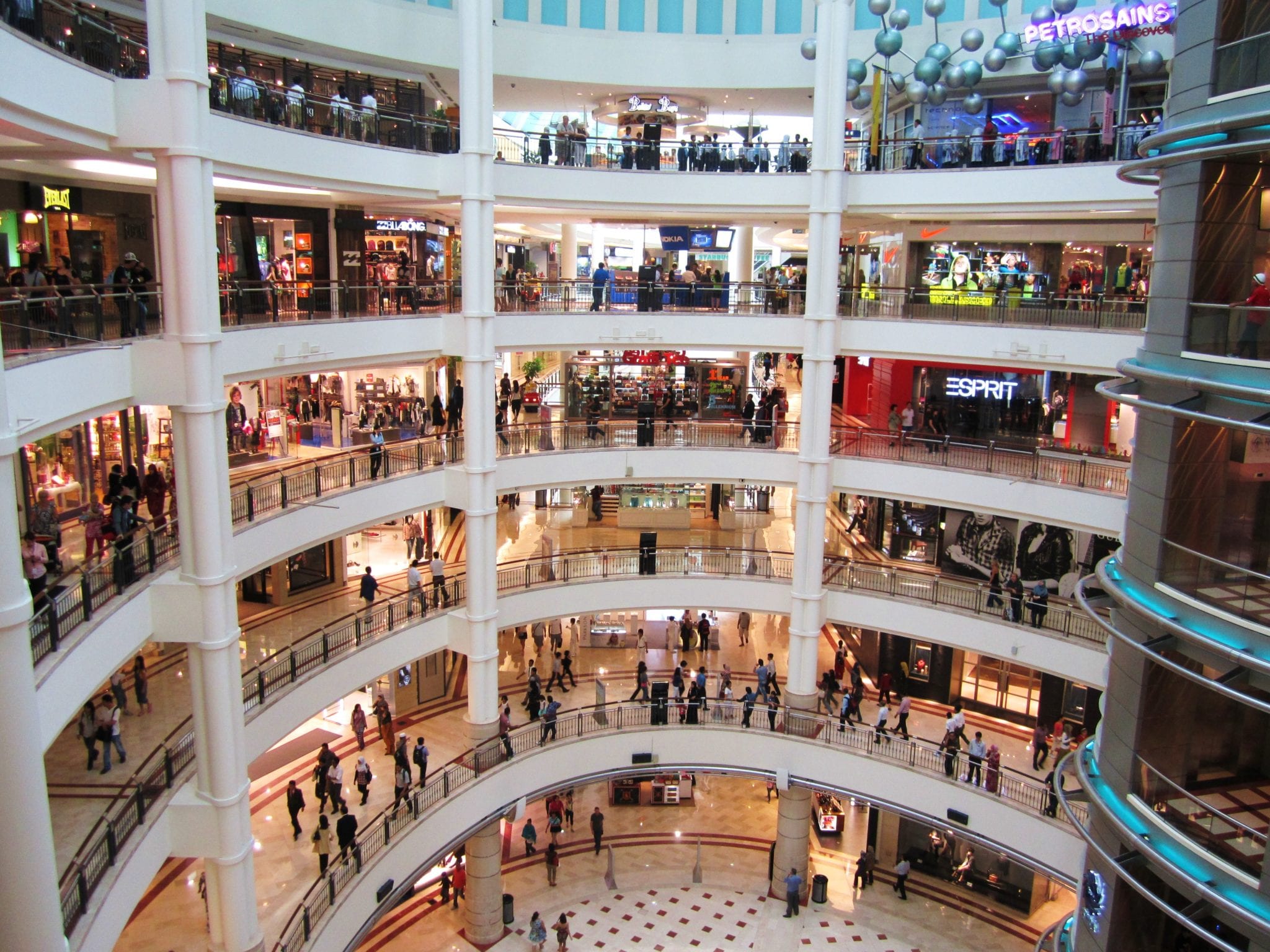 A mall
A mall or shopping centre is a huge building with shops selling a variety of things.
In a mall, shoppers can go from one building unit to another through the walkways.
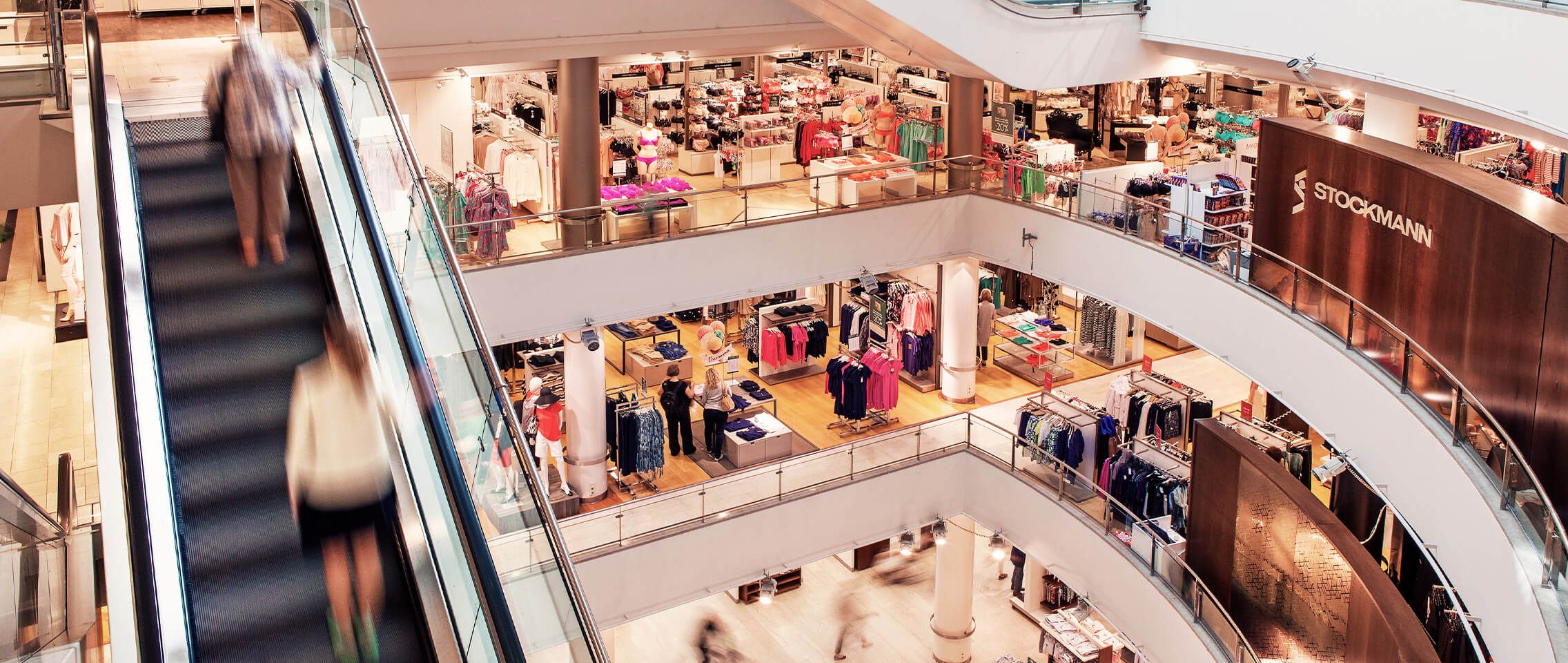 A department store
A department store  is a place where more residential (things which we generally buy often for our home) and personal things are sold. It is just a single retail business establishment.
A department store can be accommodated in a mall.
Pre-Teaching of Words:
 escalator	      a moving stairway 
 a sob               to cry noisily
 extract           a selection from a piece of writing
 events            social occasions
Step 1: 
READ the story on the handout.
 READ the exercises on your worksheet.
Then try to ANSWER the question:

           WHAT IS THE STORY ABOUT?
Step 2: Let’s DISCUSS the question.
The story took place in a brand, new shopping mall. Anna went there with her Aunt Jemima and Uncle Bob. There, Anna met a little boy. While they were shopping, Aunt Jemima lost an earring while Uncle Bob forgot his new computer disc.
Step 3: 
READ the story and questions again. Then try to ANSWER these questions:
Describe the shopping mall.
When did Aunt Jemima realise that she had lost her earring?
Why was the small boy crying?
Where did Uncle Bob leave his disc?
List all the shops mentioned in the story.
Step 4: Let’s DISCUSS the questions
1. Describe the shopping mall.
It was brand new and bigger than the old mall. It had four escalators and a lift.
2. When did Aunt Jemima realise that she had lost her earring?
She realised that she had lost her earring while she was trying on a scarf in a clothes 
shop.
3. Why was the small boy crying? 
He had dropped his toy car and lost a piece from it. 
4. Where did Uncle Bob leave his disc? 
He left it in the clothes shop.
5. List all the shops mentioned in  the story.                                                                              Computer shop, clothes shop and café.
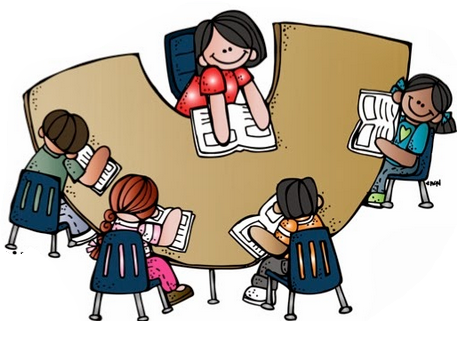 Step 5: 

LISTEN to me as I read the story and the questions aloud.

FOLLOW your text and READ it silently.
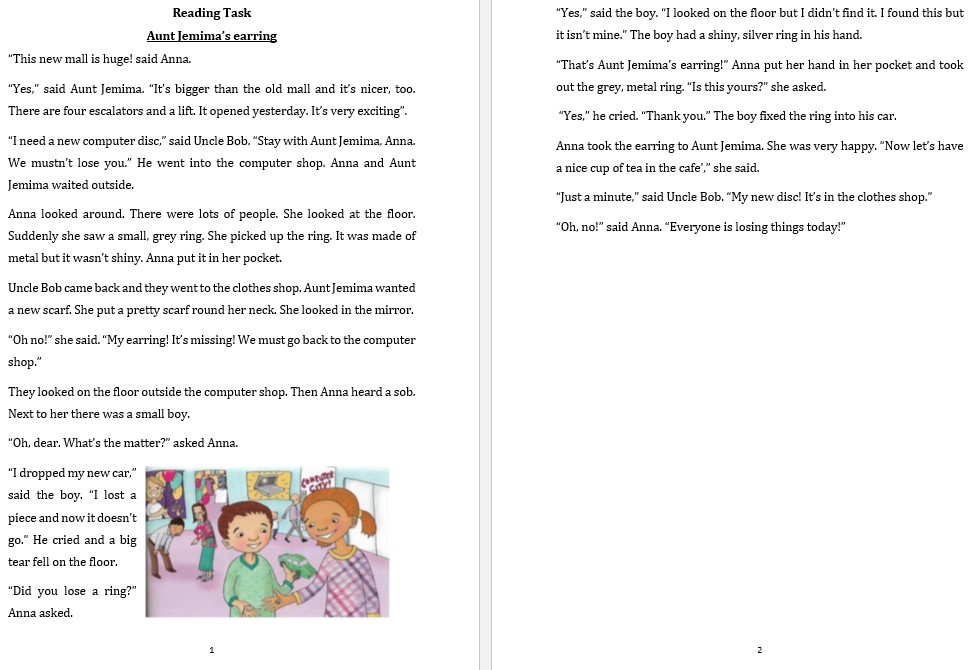 Step 6: 
READ the text ALOUD. 
PAUSE the recording.
Step 7: 
WORK OUT the Questions Worksheet.
Step 8:
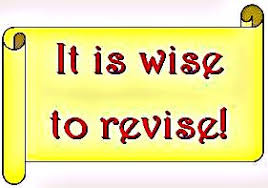 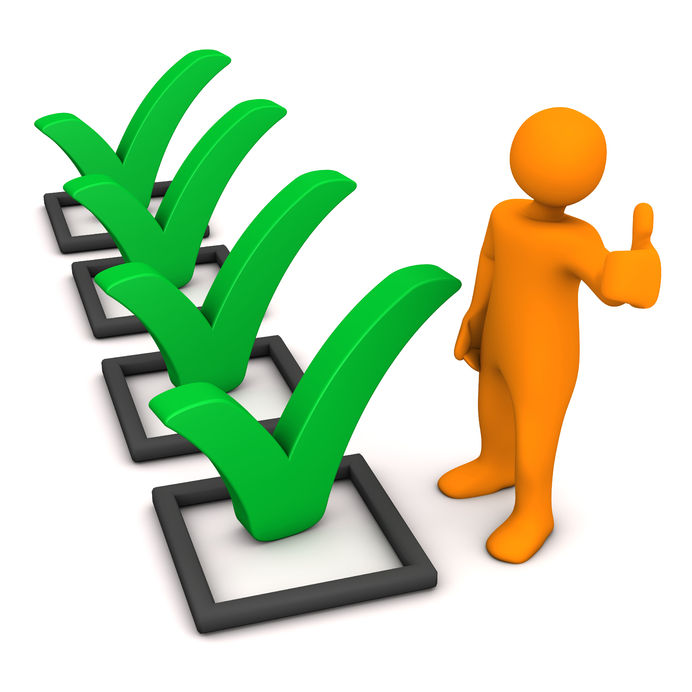 Step 9: 

CHECK your work using the Answers Handout.
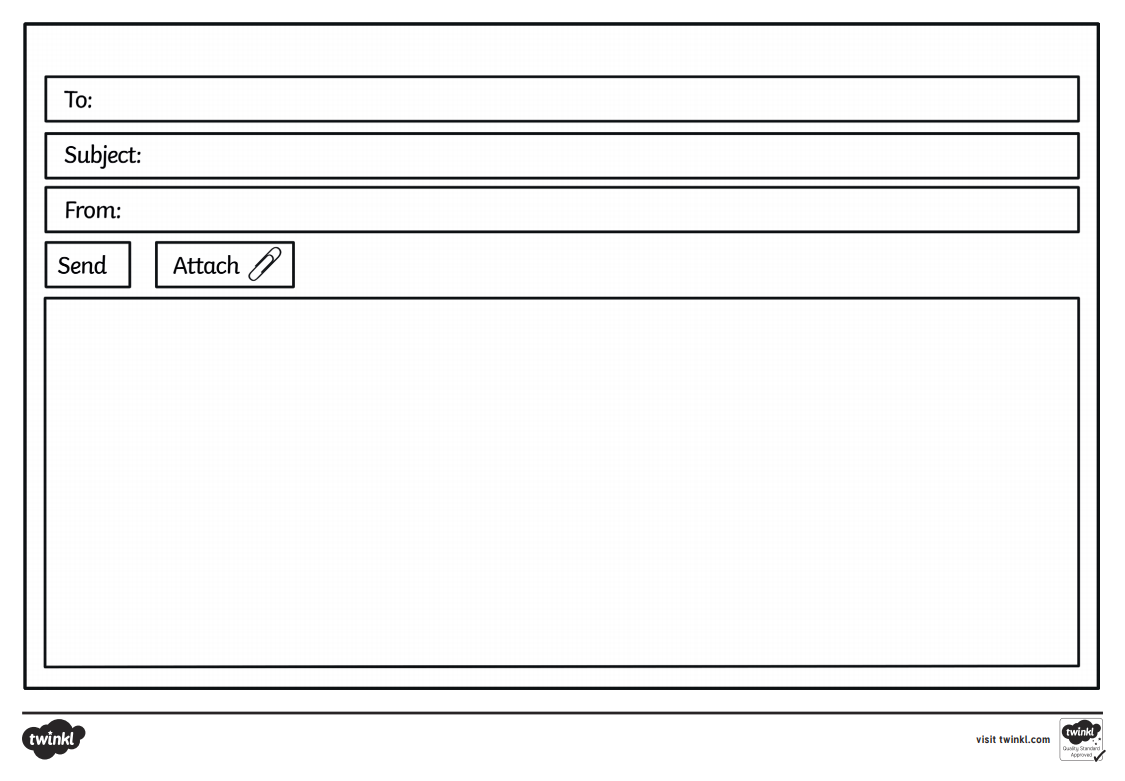 Post-Task :
Write a short email to a friend/relative, to invite him/her to join you on a trip the brand, new mall.
Keep in mind the G.A.P: 

GENRE: an informal, short email (email address of receiver, subject, salutation, closing, …)

AUDIENCE: a friend/relative  (friendly, chatty style)

PURPOSE: to invite a friend/relative on a shopping trip (set a date and time, try to convince him/her, give a valid reason why your friend/ relative should join you, ask friend/relative to reply to your email.)
In your email, 
make sure 
to include:
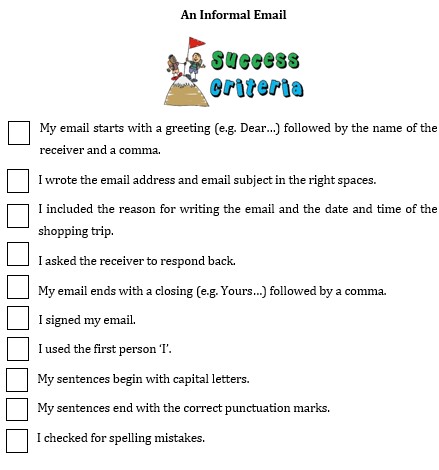 Success
Criteria
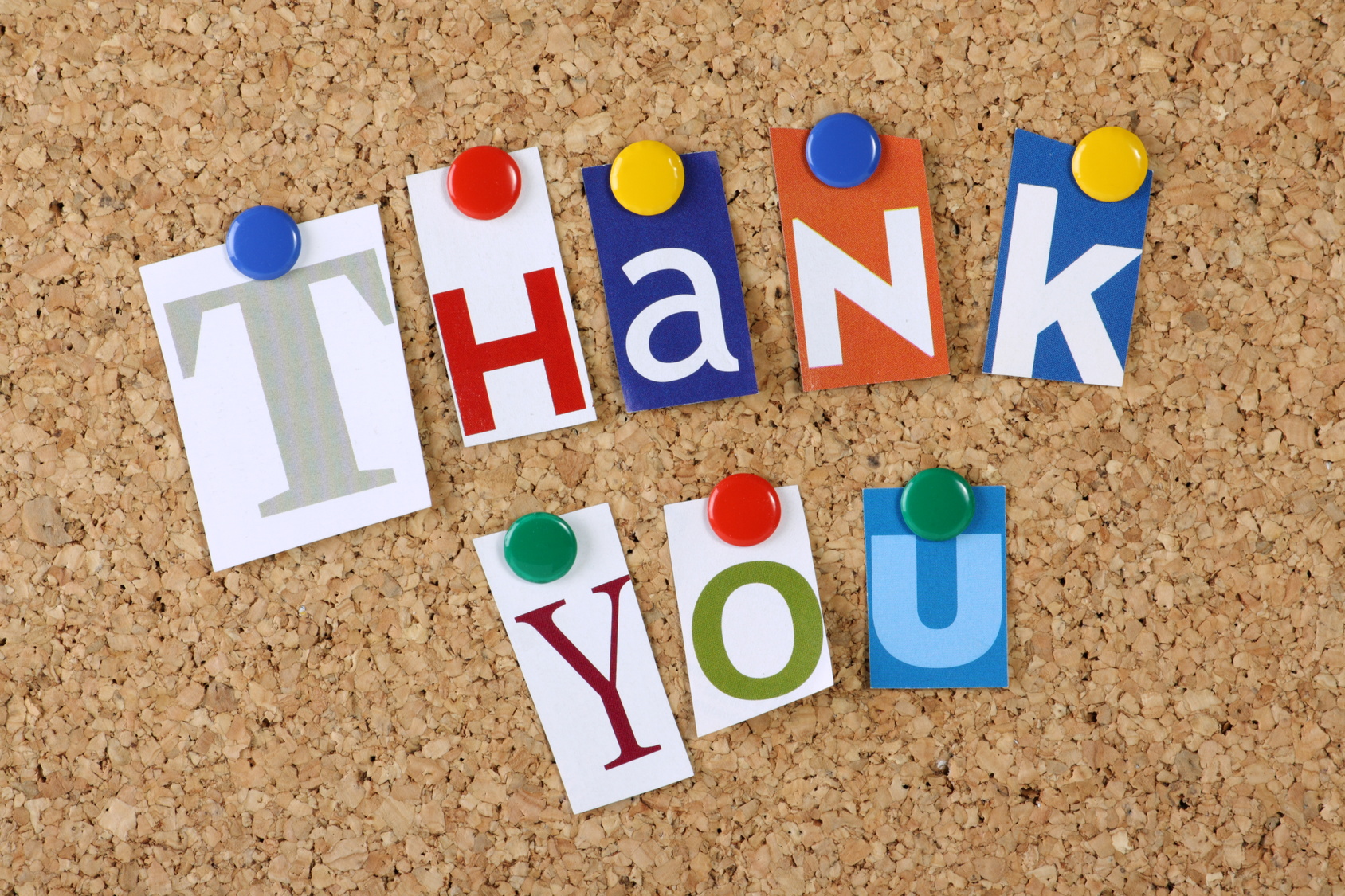 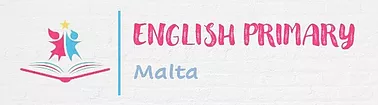